C-U
FRESH START
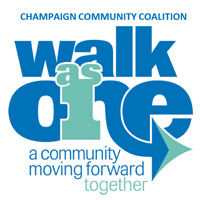 A Focused Approach to Deter Gun Violence
City of Champaign
City of Urbana
City of Rantoul
Champaign County Administrator
University of Illinois
Champaign Co. State’s Attorney
Champaign Co. Sheriff’s Office
Champaign Co. Mental Health Board
Champaign Unit 4 School District
Urbana School District #116
Champaign Park District
Urbana Park District
C-U Public Health District
United Way of Champaign County
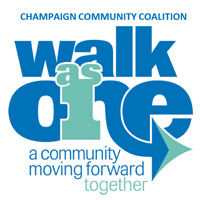 C-U Fresh Start Steering Committee
Patricia Avery, Director, Champaign-Urbana Area Project
Anthony Cobb, Police Chief, Champaign Police Department
Domonic Cobb, Associate Dean of Students, University of Illinois
Rev. Willie G. Comer Jr., Executive Director, East Central Illinois Youth for Christ


Patrick Connolly, Chief of Police, City of Urbana
Joe Gordon, Director, Probation & Court Services, Champaign County
Charlene Haynes-James &  Scott James	
Diane Marlin, Urbana City Council


LaEisha Meaderds, Asst to Police Chief for Community Services, Champaign Police Department
Rev. Rickey Parks, Pastor, Pilgrim Missionary Baptist Church
Tracy Parsons,Community Relations Manager/Compliance Officer, City of Champaign
Julie Pryde, Public Health Administrator, Champaign-Urbana Public Health District


Gail Raney, COO, Prairie Center Health Systems
Julia Rietz, State's Attorney, Champaign County
Joan Walls, Deputy City Manager,  City of Champaign
What is C-U Fresh Start?
Community-led, focused effort to deter gun violence which gives individuals a choice to stop shooting and move in a different direction.
Why should we try this approach?
“Gun violence devastates families, damages neighborhoods, and endangers the community.  We’ve had enough.   It has to stop now.”
Gun violence endangers EVERYONE.
February 2015 to February 2016:
125 verified incidents of gunfire

3 young men killed

Over 25 young men injured

Over 160 innocent people in homes and vehicles were endangered
CHAMPAIGN SHOOTINGS
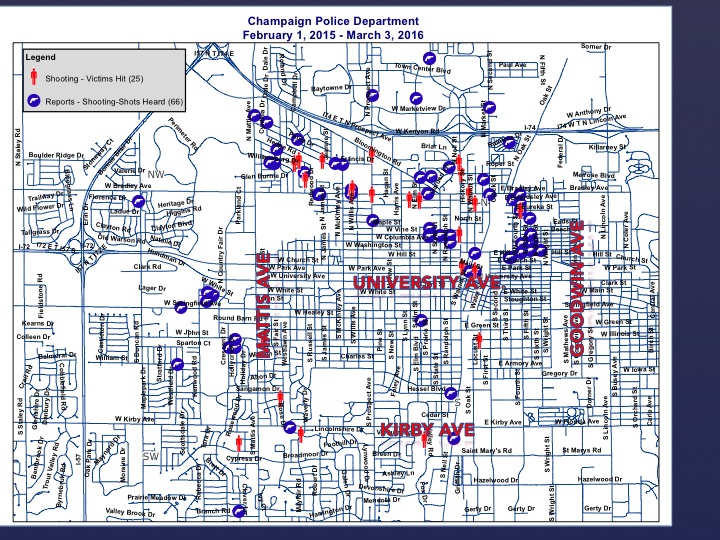 URBANA  SHOOTINGS
URBANA POLICE DEPARTMENT
FEBRUARY 13, 2015 – FEBRUARY 12, 2016
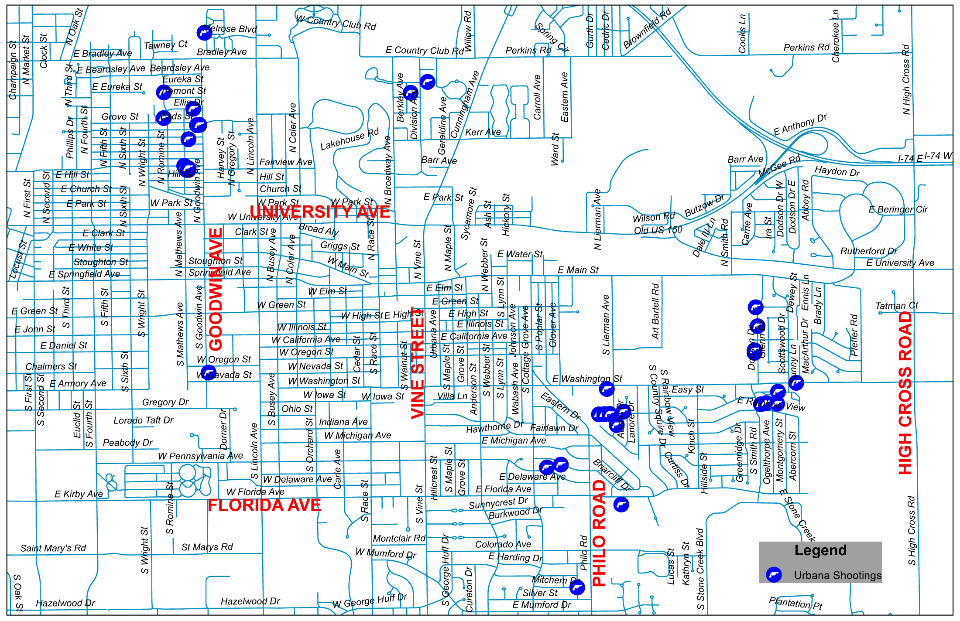 Focused deterrence has a record of success
Boston, MA

Minneapolis, MN

Richmond, CA

High Point, NC

Peoria, IL

       and elsewhere
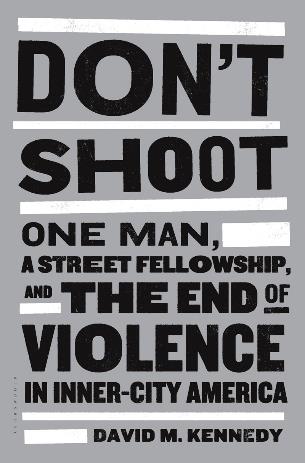 Community
Voices
Law Enforcement
C-U
FRESH
START
Service Providers
THREE PILLARS OF C-U FRESH START
Community Voices
Describe impact of gun violence
Family and friends of victims
Family and friends of core offenders
Religious leaders
Funeral directors
ER doctors
Neighborhood residents
Former offenders
Elected officials
THREE PILLARS OF C-U FRESH START
Law Enforcement
Work with Steering Committee to identify core offenders using objective criteria

Age 18 or older
On parole or probation
Prior felony arrest
Prior gun arrest or a violent crime conviction
Credible information of recent involvement in violent crime
THREE PILLARS OF C-U FRESH START
Service Providers
Case manager will be available to help core offenders: 

Identify needs 
Access services and resources
Address immediate personal or family issues
Reduce barriers to employment, housing, education, etc.
“CALL IN”
 WITH CORE OFFENDERS
PART ONE
Law Enforcement Officials
Clearly state consequences for gun violence and inform offenders of law enforcement response
Community Voices:
Victims’ families and friends describe impact of gun violence
Former offenders share experience and perspective
Service Providers
Offer access to services and resources
Mental health or medical referrals
“CALL IN” 
WITH CORE OFFENDERS
PART TWO
CORE OFFENDERS CHOOSE
Gun violence
End gun violence
Service providers response,
if requested
Law enforcement response
MEASURING PROGRESS
Decrease number of shooting incidents 

Reverse the upward trend in gun violence

Document  core offender outcomes

Increase community awareness and participation
Law Enforcement
Community
Voices
C-U FRESH
START
Support Services & Resources
C-U 
FRESH START
A Focused Approach to Deter Gun Violence
CONTACT:    Tracy Parsons
PHONE:	   217-403-8830
EMAIL:            tracy.parsons@ci.champaign.il.us
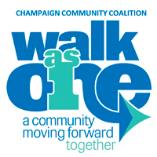